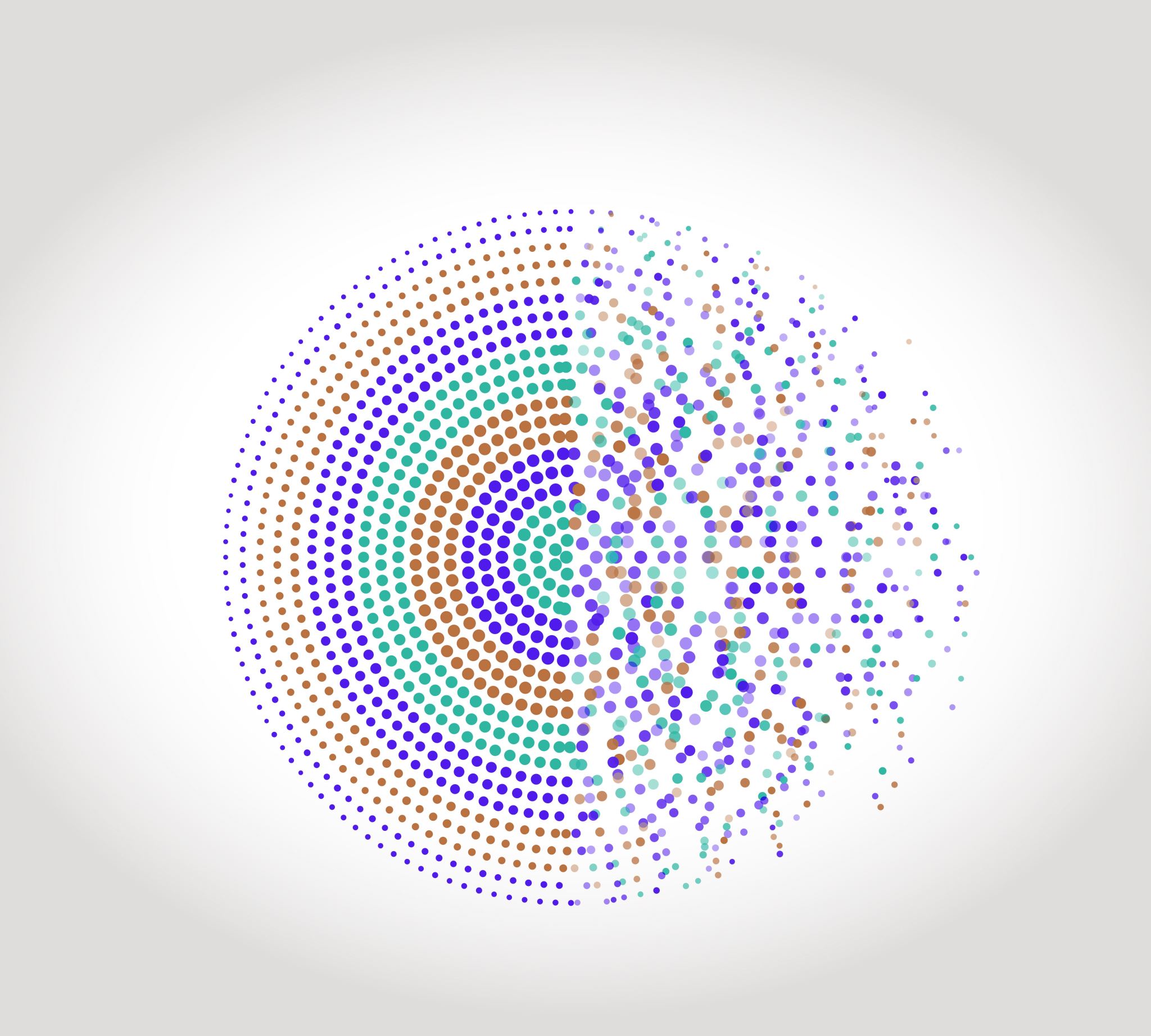 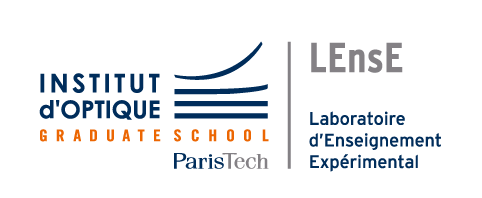 Calcul symbolique(Sympy)
Outils Numériques / Semestre 5 / Institut d’Optique / B1_4
Cas des équations différentielles
1
Trucs et Astuces
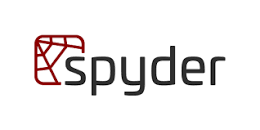 Affichage propre type Latex
from IPython.display import *

display(expression)
Intéressant avec Sympy

Déjà intégré dans Jupyter
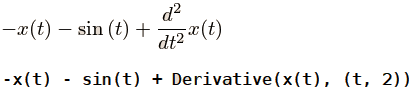 display
print
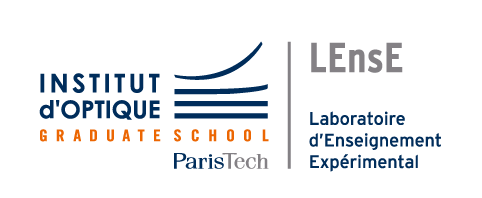 Trucs et Astuces
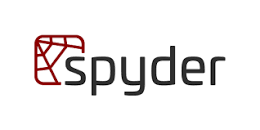 Autres paramètres / TO DO
Onglet IPython Console => Options > Special consoles > New Sympy Console
Onglet Plot => Options > Décocher Mute InLine Plotting
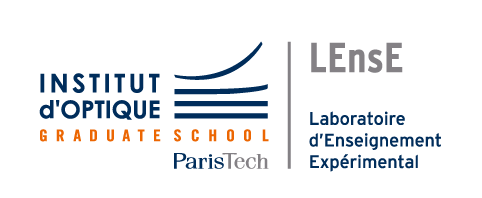 Calcul symbolique (ou formel)
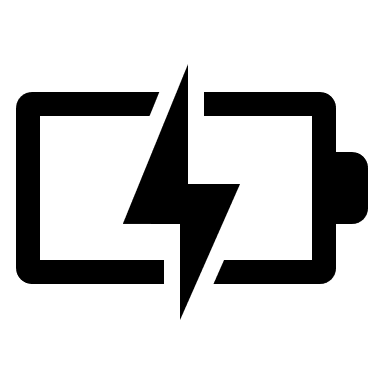 Approche analytique
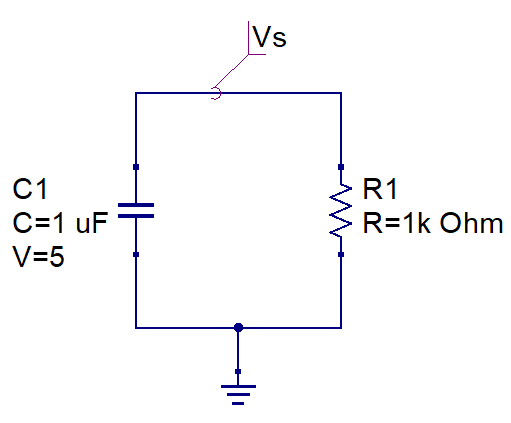 Equation différentielle d’ordre 1
i
dont une solution est
VS
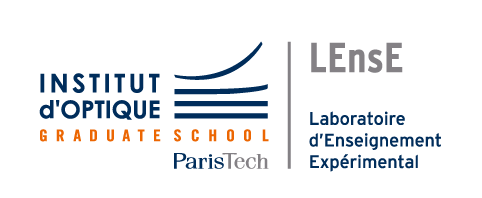 4
Calcul symbolique (ou formel)
Calcul formel
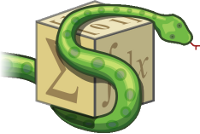 Le calcul formel, ou parfois calcul symbolique, est le domaine des mathématiques et de l’informatique qui s’intéresse aux algorithmes opérant sur des objets de nature mathématique par le biais de représentations finies et exactes.
SymPy
Wikipedia / Calcul formel
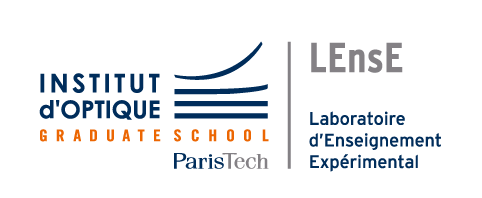 5
SymPy pour le calcul formel
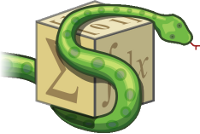 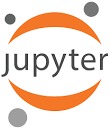 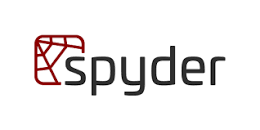 Premier exemple
import sympy
sympy.sqrt(9)
sympy.sqrt(8)
import math
math.sqrt(9)
math.sqrt(8)
???
???
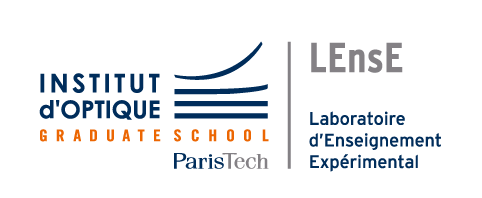 6
SymPy pour le calcul formel
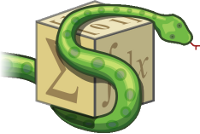 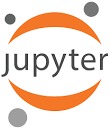 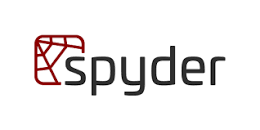 Premier exemple
import sympy
sympy.sqrt(9)
sympy.sqrt(8)
import math
math.sqrt(9)
math.sqrt(8)
3.0
2.828427…
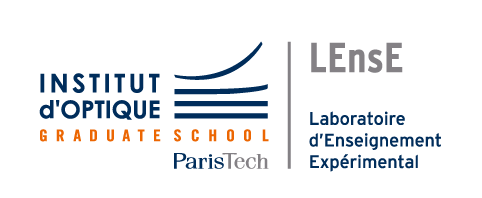 7
SymPy pour le calcul formel
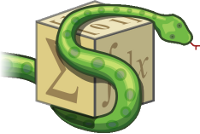 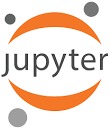 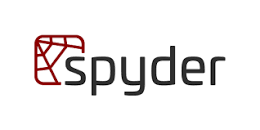 Premier exemple
import sympy
sympy.sqrt(9)
sympy.sqrt(8)
import math
math.sqrt(9)
math.sqrt(8)
3.0
2.828427…
m = 3/2                                 print(m)
k = sympy.Rational(3,2)		 print(k)
???
???
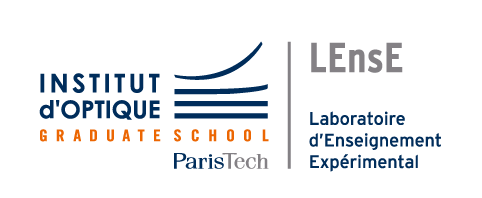 8
SymPy pour le calcul formel
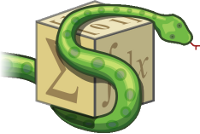 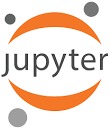 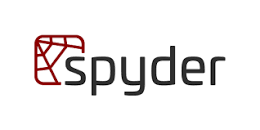 Premier exemple
import sympy
sympy.sqrt(9)
sympy.sqrt(8)
import math
math.sqrt(9)
math.sqrt(8)
3.0
2.828427…
m = 3/2                                 print(m)
k = sympy.Rational(3,2)		 print(k)
1.5
3/2
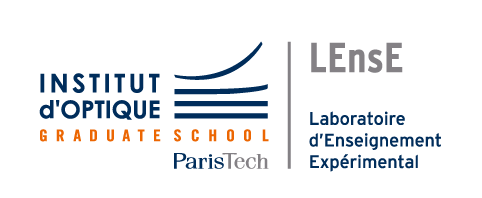 9
SymPy pour le calcul formel
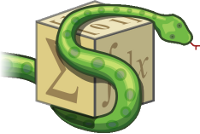 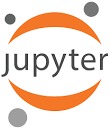 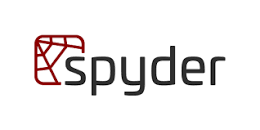 Expressions
expr.subs(x, 1)
x, y = sympy.symbols('x y')
expr = x**2 - 4 * x + 5
expr
???
???
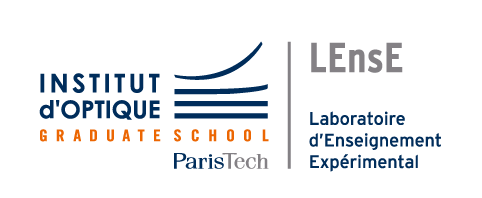 10
SymPy pour le calcul formel
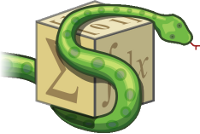 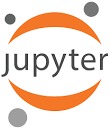 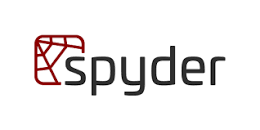 Expressions
expand_exp = sympy.expand(x*expr)
expand_exp
x, y = sympy.symbols('x y')
expr = x**2 - 4 * x + 5
expr
???
factor_exp = sympy.factor(expand_exp)
factor_exp
x*expr
???
???
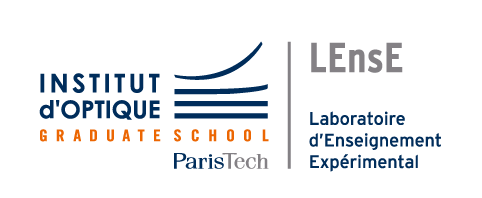 11
SymPy pour le calcul formel
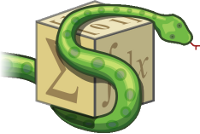 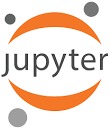 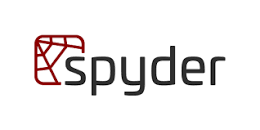 Expressions
expand_exp = sympy.expand(x*expr)
expand_exp
x, y = sympy.symbols('x y')
expr = x**2 - 4 * x + 5
expr
factor_exp = sympy.factor(expand_exp)
factor_exp
x*expr
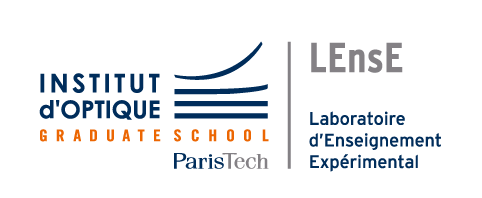 12
SymPy pour le calcul formel
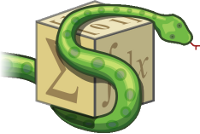 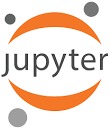 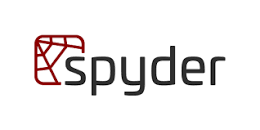 Déclarer des fonctions (au sens mathématique)
f.subs(x, 4)
f.subs(y,1)
f = sympy.Function('f')
f = x**2 + y
f
f.subs({x:1, y: 2})
f = sympy.Function('f’)(x, y)
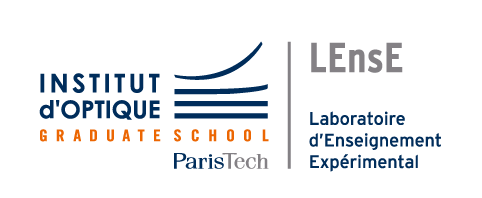 13
SymPy pour le calcul formel
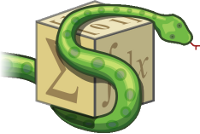 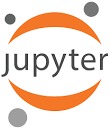 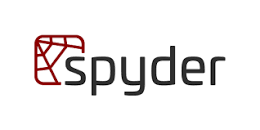 Vectoriser une fonction
g = sympy.Function('g’)(x)
g = sympy.sin(x/2 + sympy.sin(x))
xlin = np.linspace(-np.pi, np.pi, 21)

result = g.subs(x, xlin)
display(result)
???
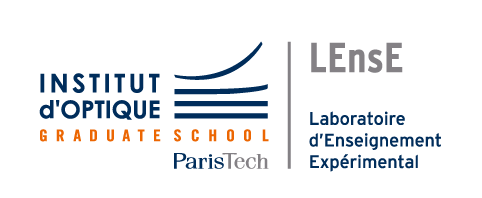 14
SymPy pour le calcul formel
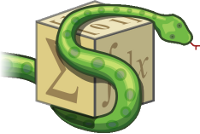 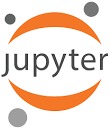 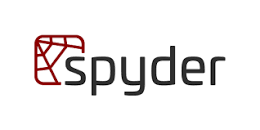 Vectoriser une fonction - lambdify
g = sympy.Function('g’)(x)
g = sympy.sin(x/2 + sympy.sin(x))
from sympy.utilities.lambdify import lambdify
func = lambdify( [x] , g)

yres = func( xlin )
xlin = np.linspace(-np.pi, np.pi, 21)

result = g.subs(x, xlin)
display(result)
???
???
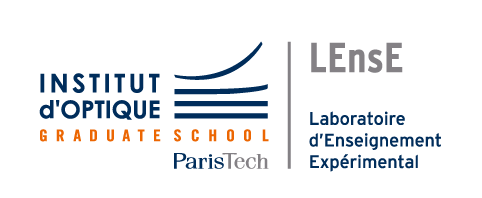 15
SymPy pour le calcul formel
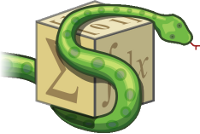 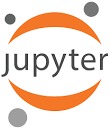 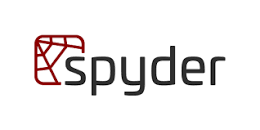 Déclarer une expression avec des dérivées
t, tau = sympy.symbols('t tau')
vs = sympy.Function('V_s')(t)
dvs = sympy.Derivative( vs , t ) 
exp = vs + tau * dvs
display( exp )
???
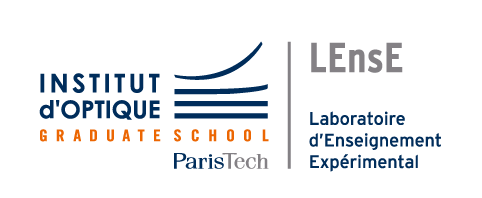 16
SymPy pour le calcul formel
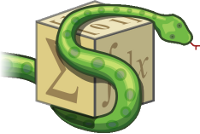 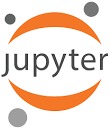 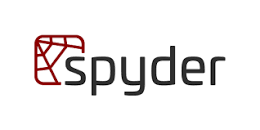 Résoudre une équation différentielle
sympy.dsolve( equation, fonction, ics=cond_init )
init_conds = {vs.subs(t,0): 5}
fonction =  vs(t)
exp = vs + tau * dvs
init_conds = {vs.subs(t,0): 5}
result = sp.dsolve(exp, vs, ics=init_conds)
vs_t = result.rhs
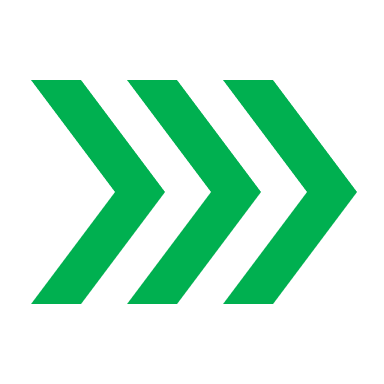 + Afficher vs_t avec et sans conditions initiales
+ De quel type d’objet s’agit-il ?
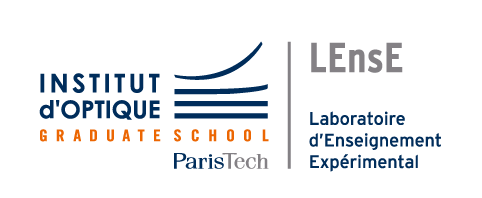 17
Calcul symbolique (ou formel)
S’ENTRAINER
Résolution formelle
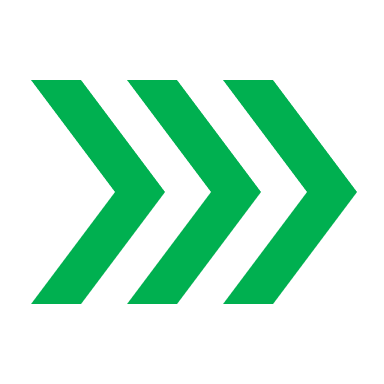 + Donner la solution analytique
Equation différentielle d’ordre 1
+ Tracer la solution en fonction du temps pour R = 100kΩ et C = 1 µF
sympy.dsolve( equation, fonction, ics=cond_init )
init_conds = {vs.subs(t,0): 5}
fonction =  vs(t)
sympy.lambdify([params], fonction)
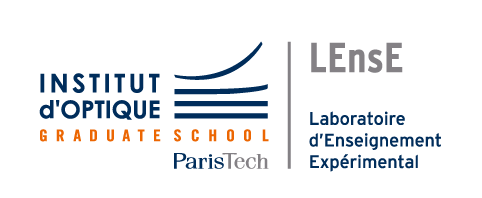 18
Circuits similaires / Généralisation
Réponse à un échelon
Régime forcé
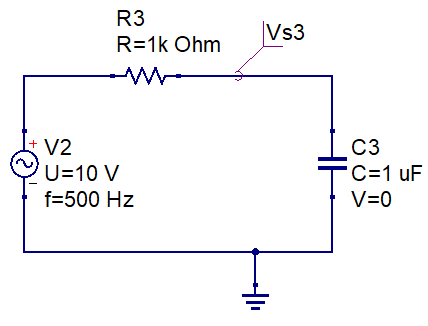 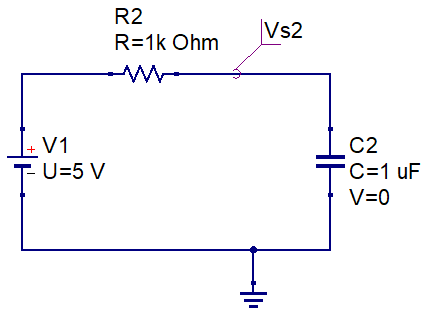 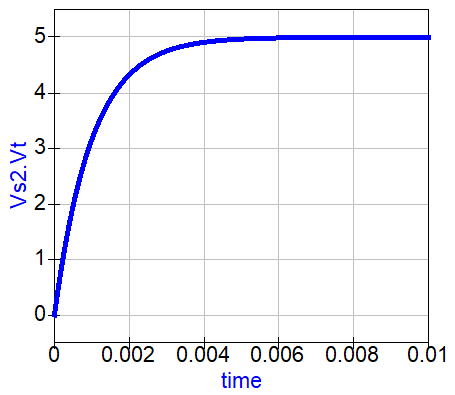 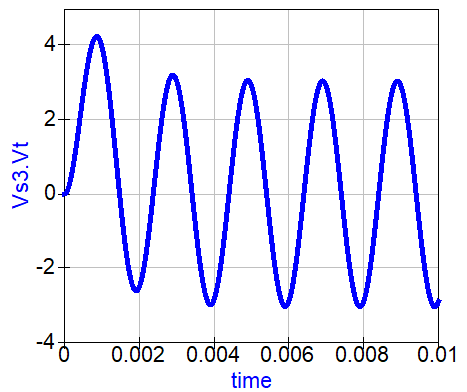 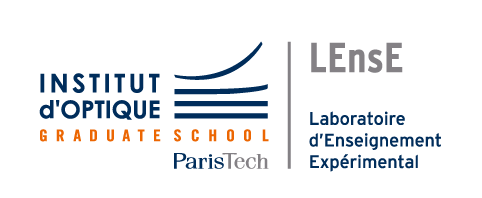 Simulation réalisée avec QUCS
Quite Universal Circuit Simulator 
https://qucs.sourceforge.net/
19
Calcul symbolique (ou formel)
S’ENTRAINER
Résolution formelle
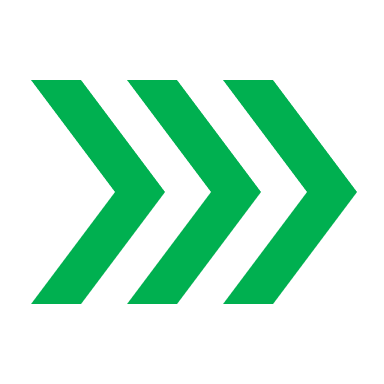 + Donner la solution analytique à la réponse à un signal sinusoïdal de fréquence f donnée
Equation différentielle d’ordre 1
+ Tracer la solution en fonction du temps pour R = 100kΩ et C = 1 µF pour un signal sinusoïdal à 10 Hz
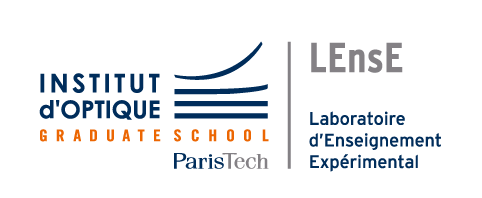 20
Autre cas / Equation du second ordre
ALLER PLUS LOIN
Circuit RLC
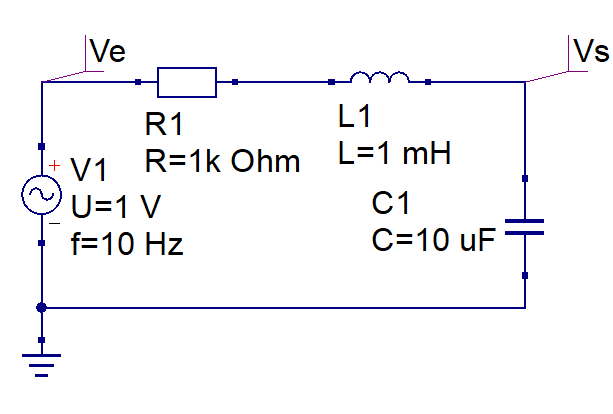 i
Equation différentielle d’ordre 2
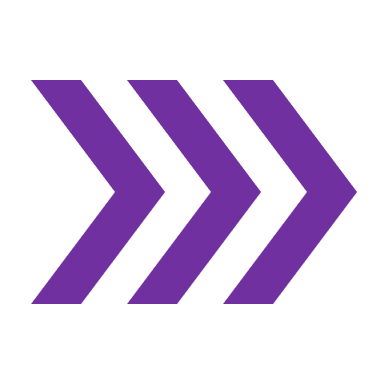 + Donner la solution analytique
VS
+ Tracer la solution en fonction du temps pour R = 1 kΩ, L = 1 mH et C = 1 µF
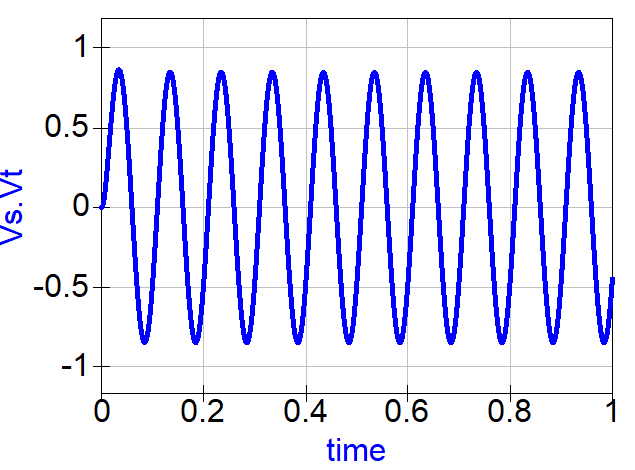 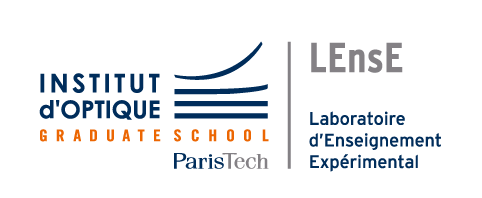 21
SymPy pour le calcul formel
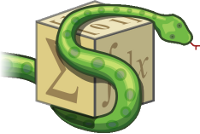 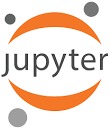 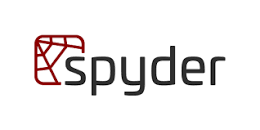 Calculer des limites
g = sympy.Function('g’)(x)
g = sympy.sin(x/2 + sympy.sin(x))
g
h = 2*sympy.exp(1/x)/(sympy.exp(1/x)+1)
h
lhplus = sympy.limit(h, x, 0, dir='+')
lhplus
lg = sympy.limit(g, x, sympy.pi)
lg
m = (sympy.cos(x)-1)/x
m
lm = sympy.limit(m, x, sympy.oo)
print(f'Limit in +inf = {lm}')
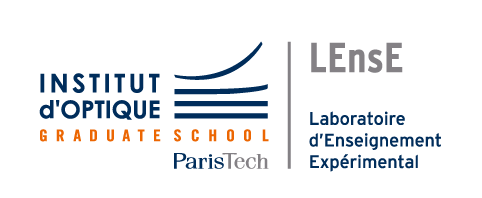 22
SymPy pour le calcul formel
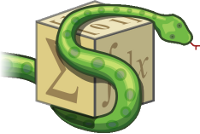 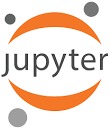 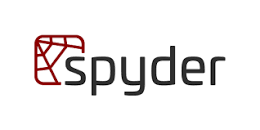 Caculer des dérivées…
…ou des intégrales
f = x**2 + y
f
inte_f = sympy.integrate(f, x)
inte_f
dfx = sympy.diff(f, x)
dfx
f = sympy.exp(x)/(sympy.sqrt(sympy.exp(2*x)+9))

inte_f = sympy.integrate(f, (x, 0, sympy.log(4)))
inte_f
dfy = sympy.diff(f, y)
dfy
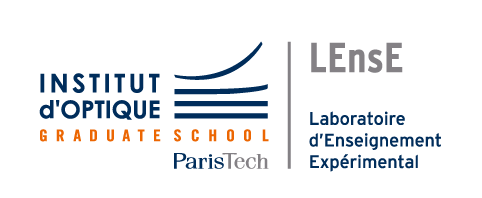 23
Document rédigé par Julien VILLEMEJANE
LEnsE / Institut d’Optique / France
Bibliographie
http://lense.institutoptique.fr/
Création : Avril 2023
Python pour le calcul symbolique– WikiBookshttps://fr.wikibooks.org/wiki/Python_pour_le_calcul_scientifique/Calcul_symbolique 

Ordinary Differential Equations - SymPy Tutorial 10 – TM Quest https://www.youtube.com/watch?v=Z2havWsxa-E 

Le calcul symbolique et ses principales applications – Paul LEVYhttp://www.numdam.org/article/AUG_1945__21__41_0.pdf
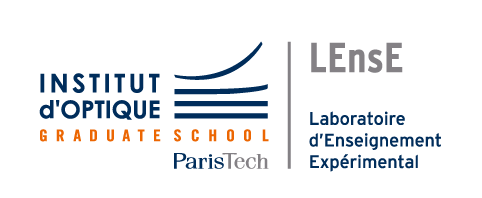 24